Solution Finding
Progress so far
Tools to show iterations
Value Proposition Canvas
Helps to keep you focused on the customer needs
Validation Board
Used to test your ideas

Ideation – to come up with a potential solution
Tech vs Trend matrix
Opposite thinking
Analogy thinking
Testing your ideas
Assumption mapping
Gaining feedback
Use at least 3 different methods
Very quick methods include:
Storyboarding
Product box
Speed boat
Data sheet
Feature stub
Interviews – may be of the most value
You need to go cheap and early before you put too much time into your solution
Gain regular and valuable feedback
Design an experiment
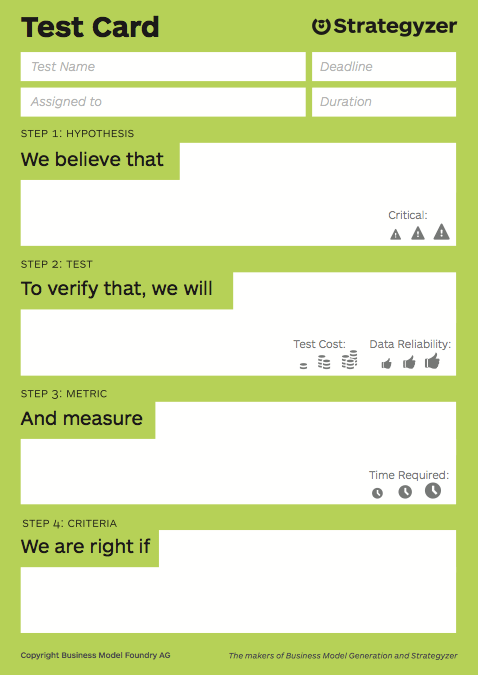 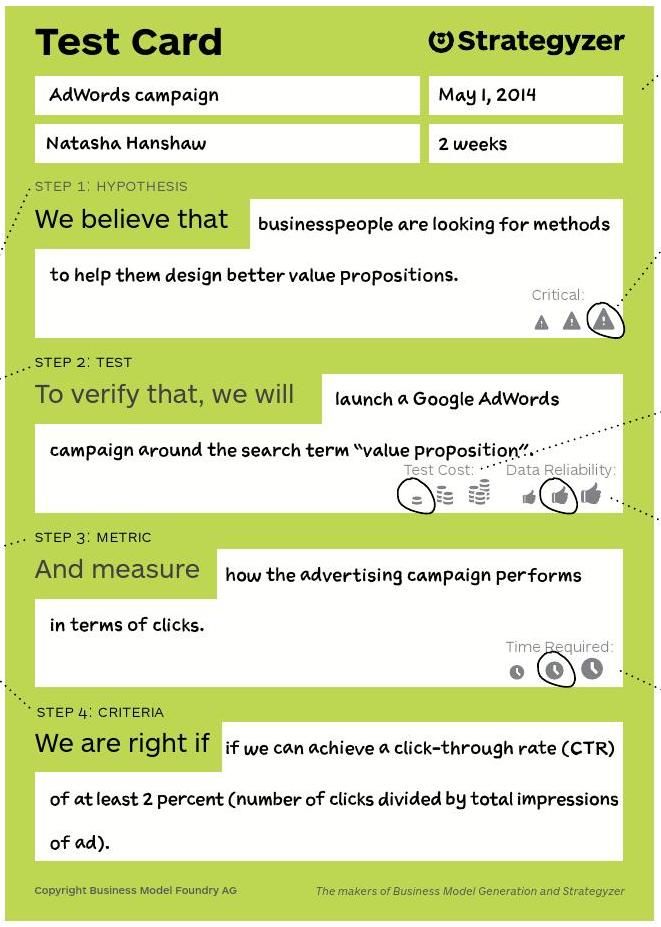 Refining your ideas
Experiment samples
Located on Haiku
Example of a story board
Your assignment
I’ll be expecting to see at least 3-4 of these processes as well as an iterated VPC and Validation board

Focus now needs to be on testing your ideas and assumptions